STINGAR: Enabling threat intelligence collection, use, and sharing in higher education
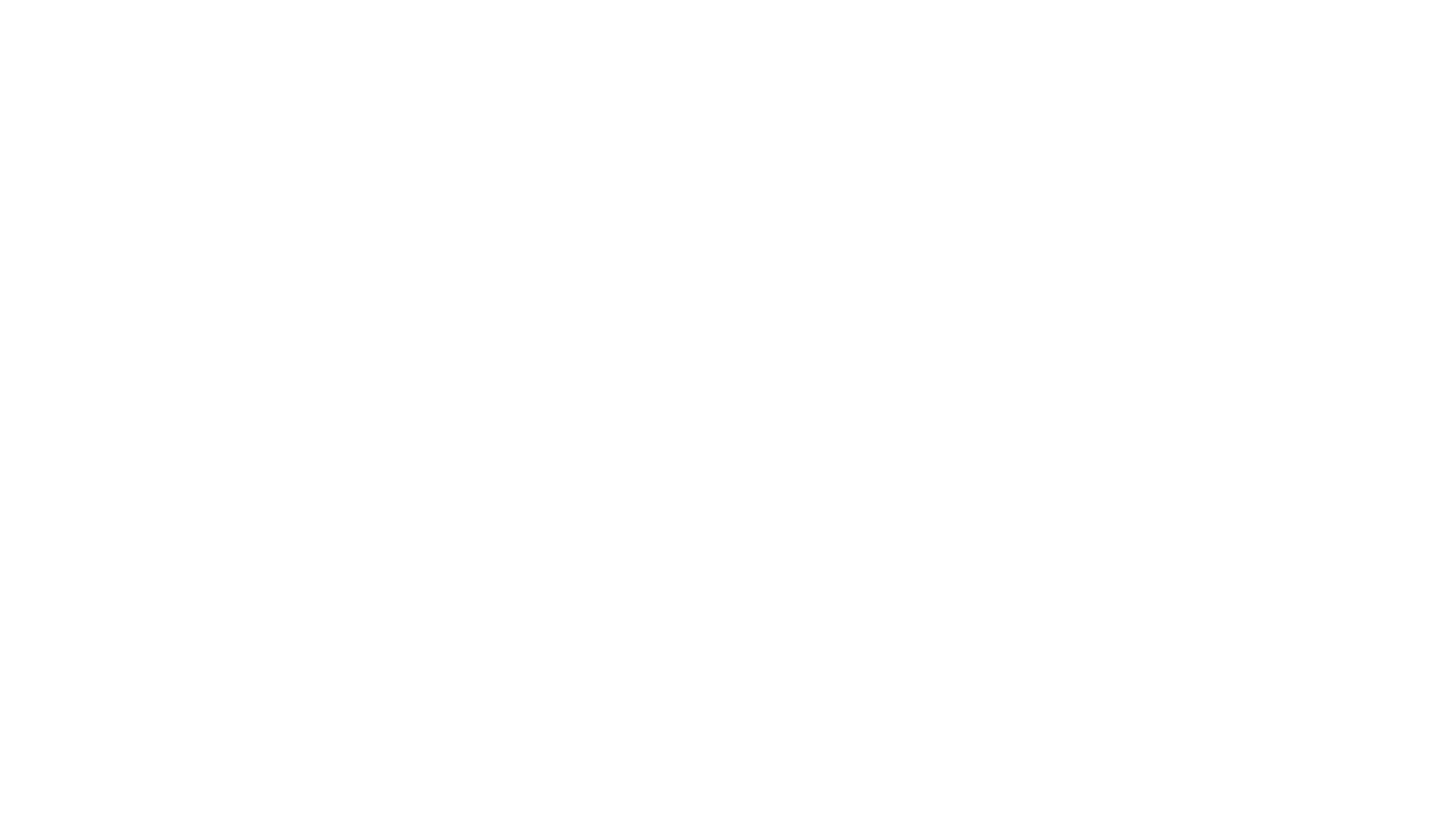 FIRST CTI 2019
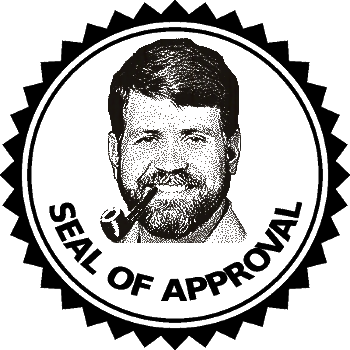 Hi, my name is Jesse and I secure nightmare networks.
[Speaker Notes: Large R1 University ~= Large city
As many different activities
As much top-down control
“Historical Reasons”
Been here since the inception
Budgets
Uneven across higher ed
Trending the right way, but always tight]
2014
2017
Random Points
Why isn’t everyone doing this?
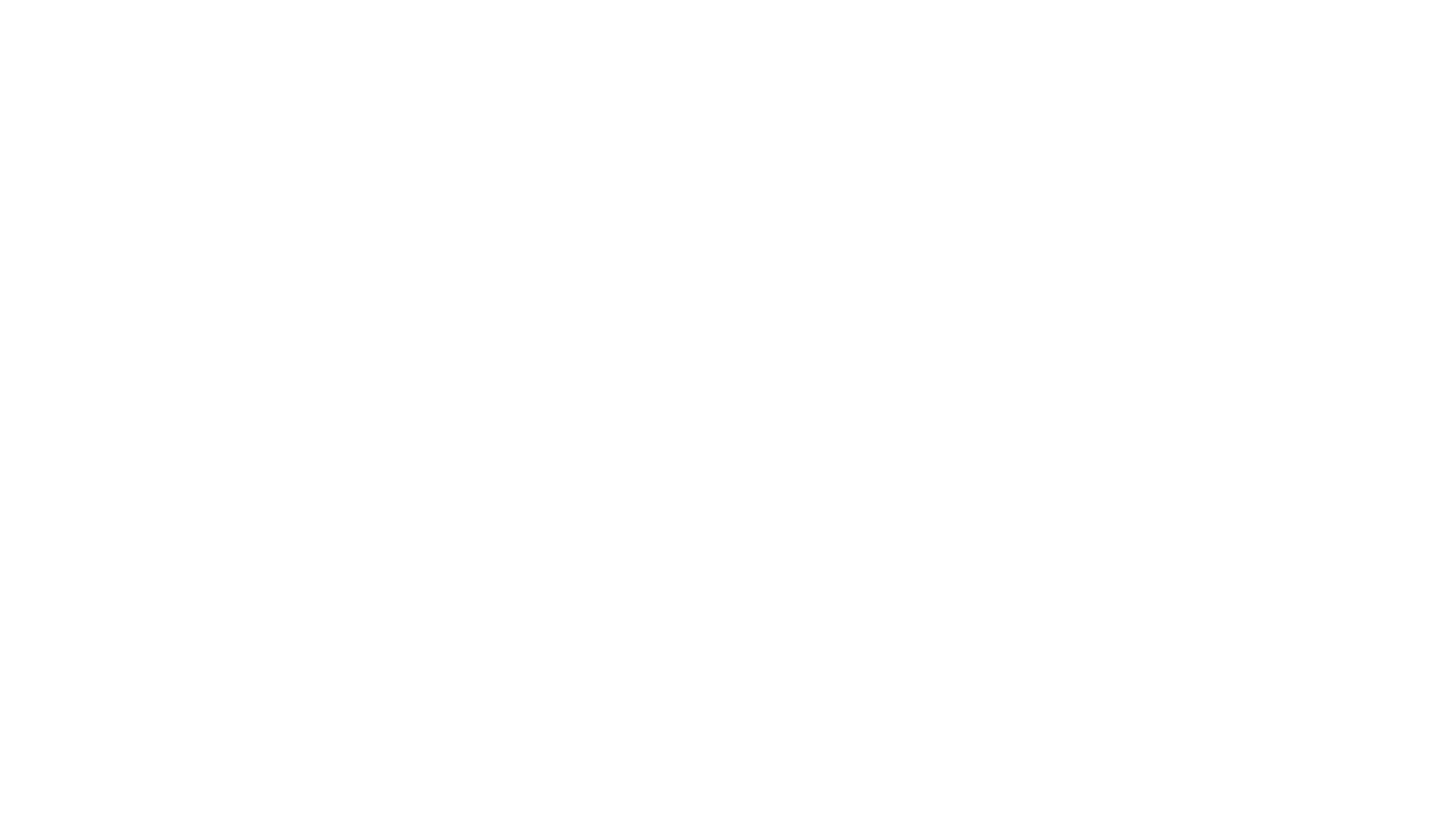 …and can we help them?
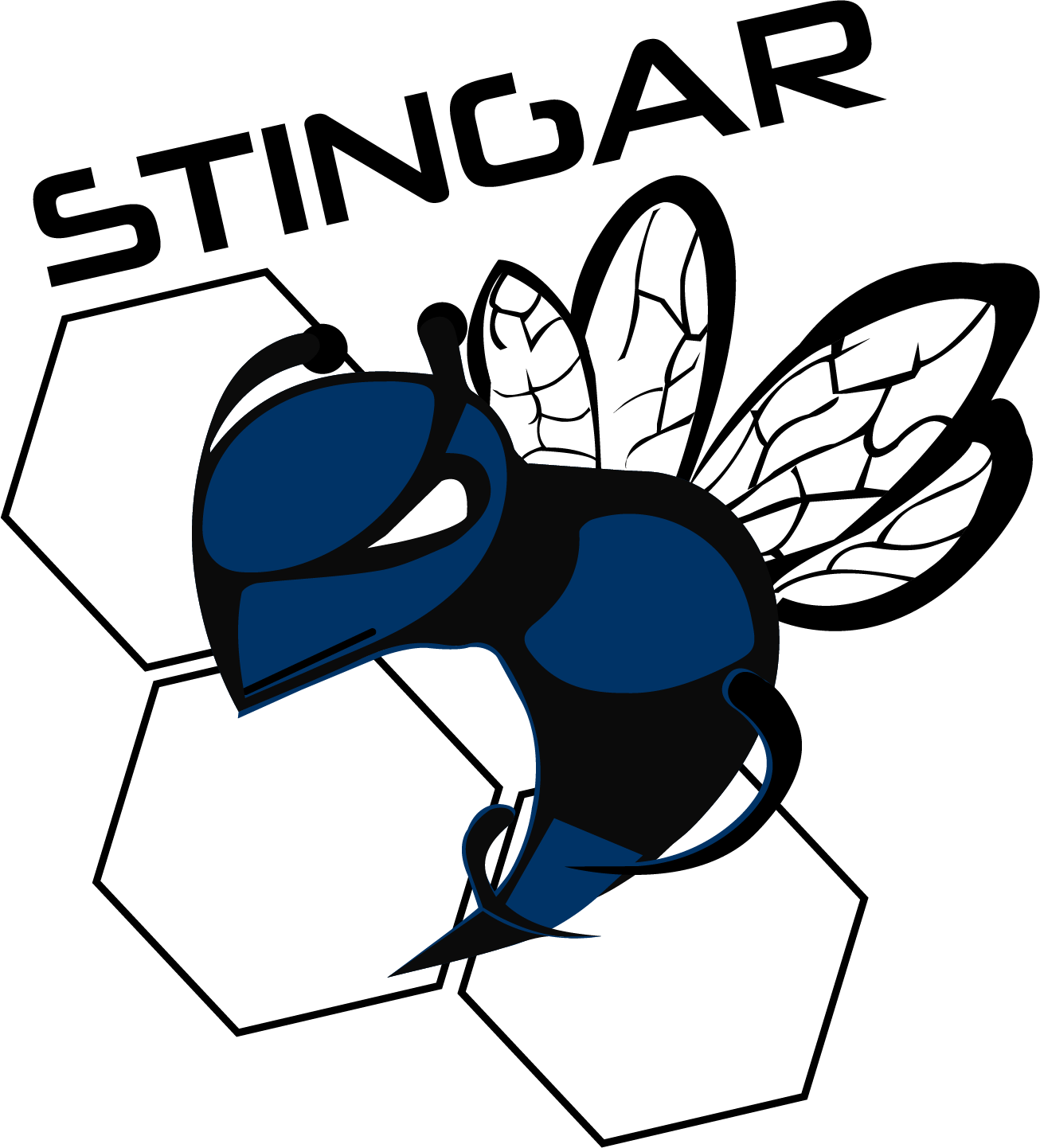 What’s a STINGAR?
Shared 
Threat Intelligence and Network Gatekeeping with Automated Response
[Speaker Notes: Make it easy for higher education institutions to collect, take action on, and share threat intelligence data
Collect
Honeypots provide easy data with low false positive rate
Action
Enabling data exports in formats easy to consume by devices
Share
Make sharing easy, and automatic

All of this is a stalking horse for giving orgs the building blocks for automated defense]
Architecture
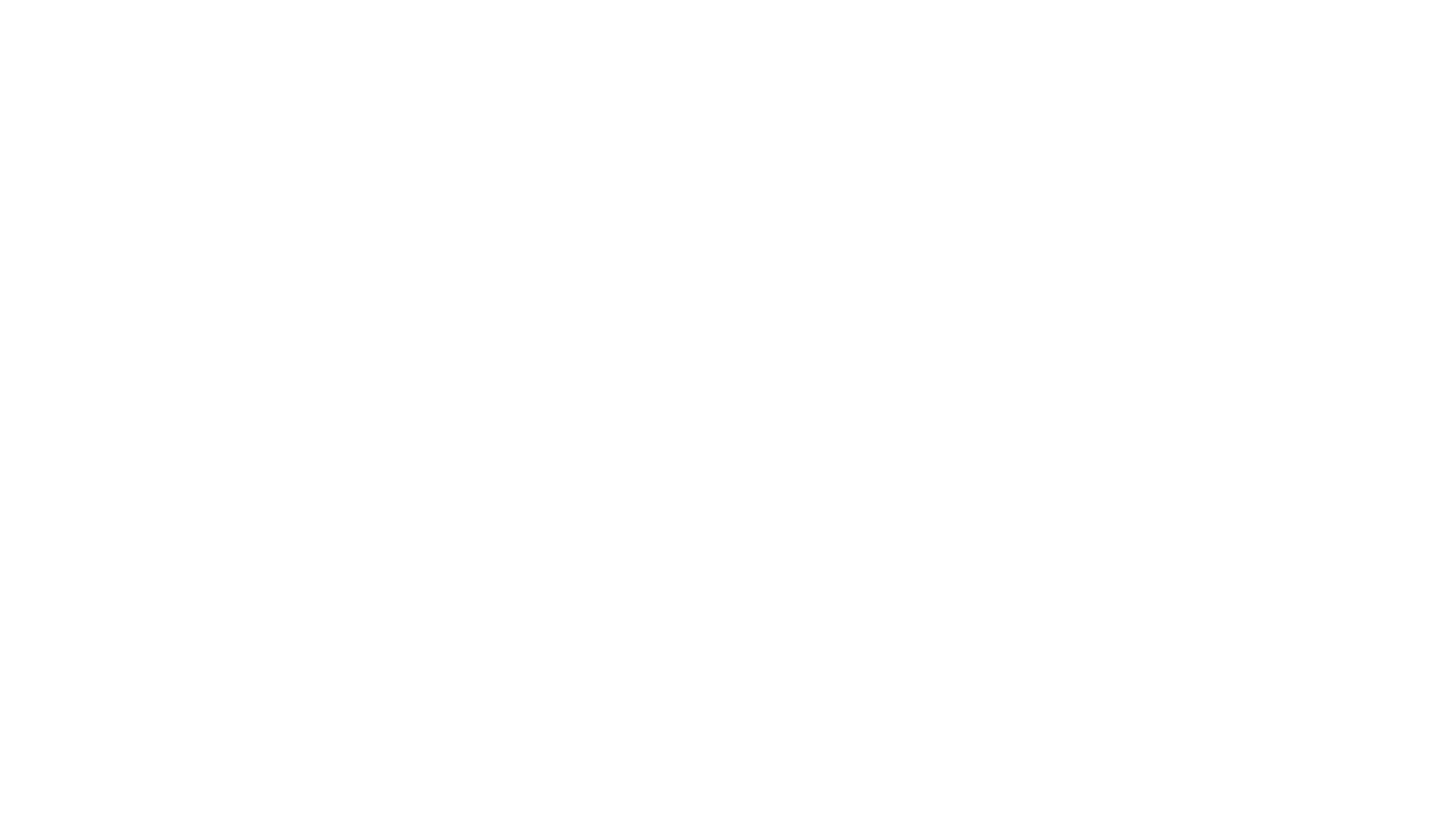 v1
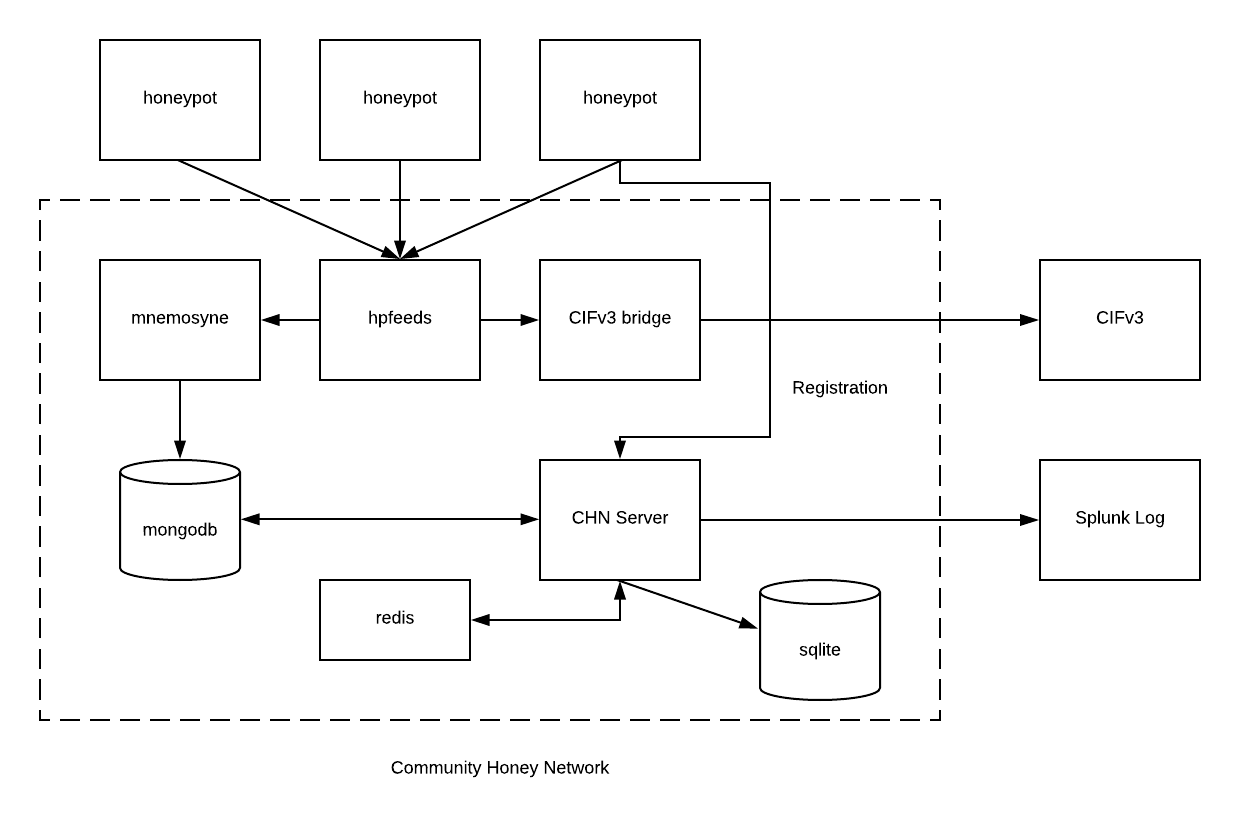 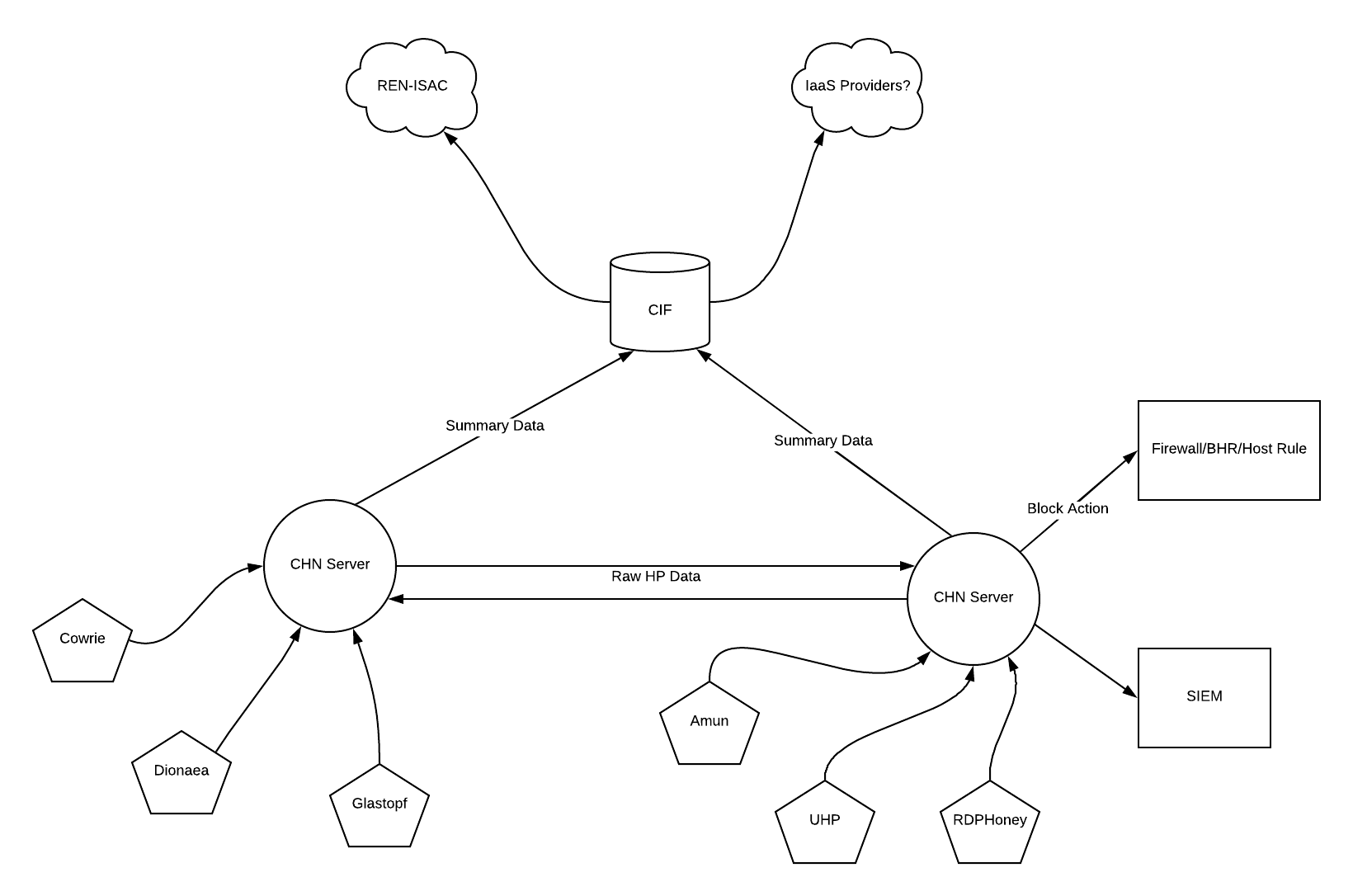 Architecture
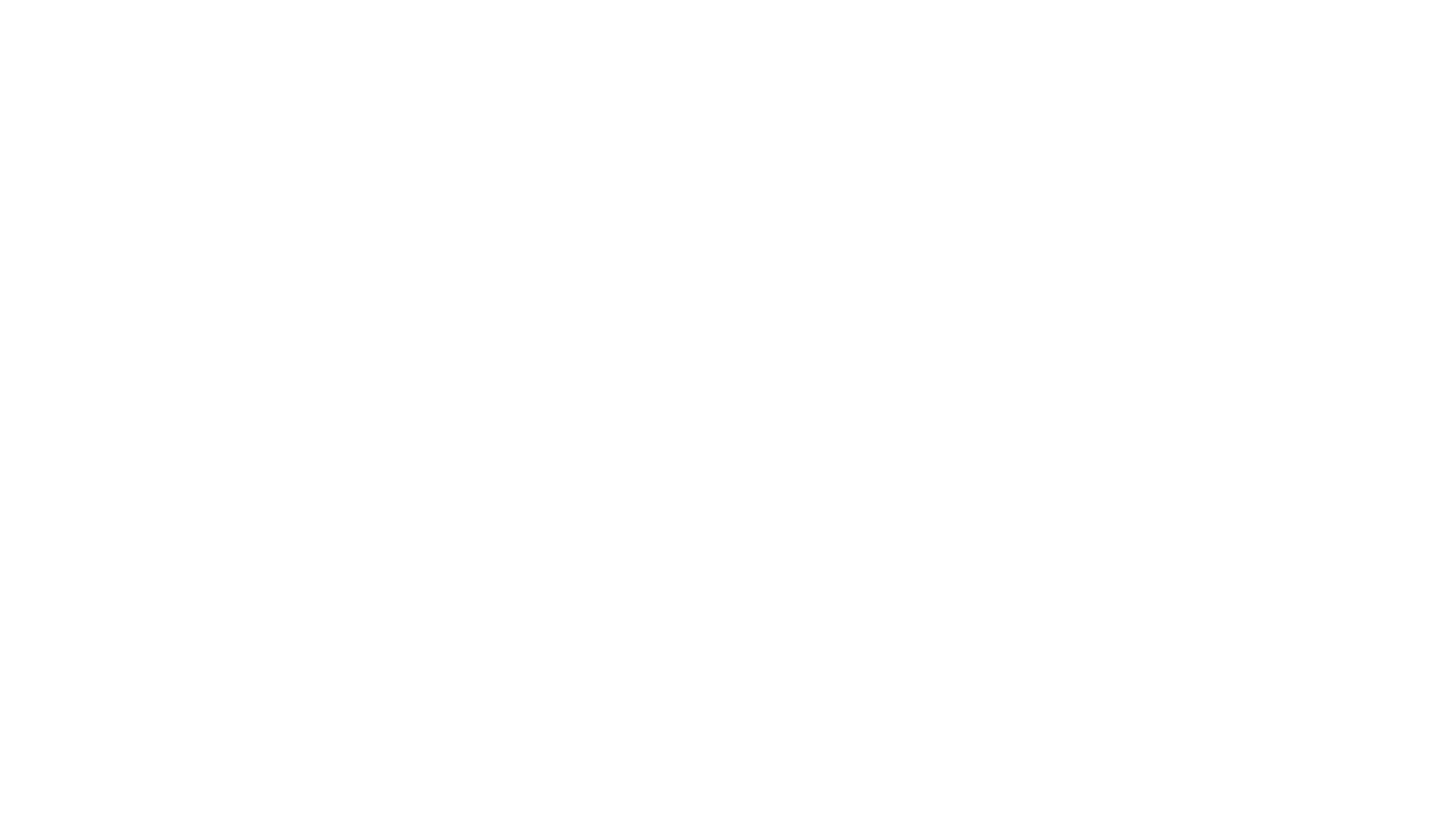 v2
V2 will address…
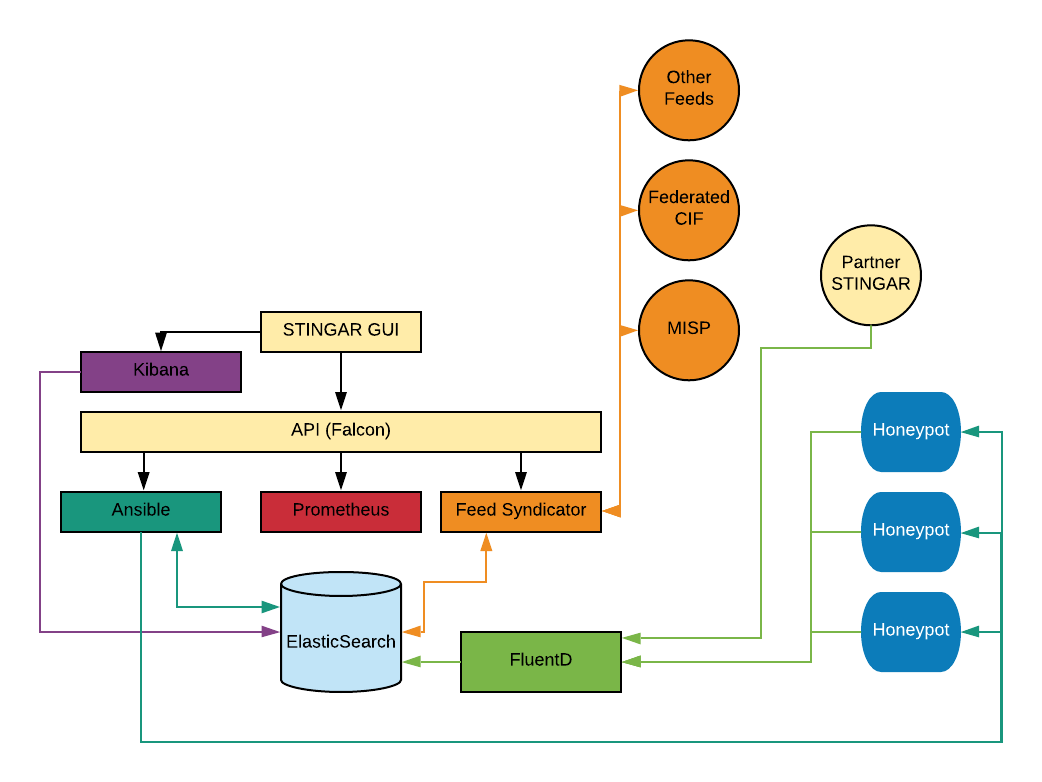 Data
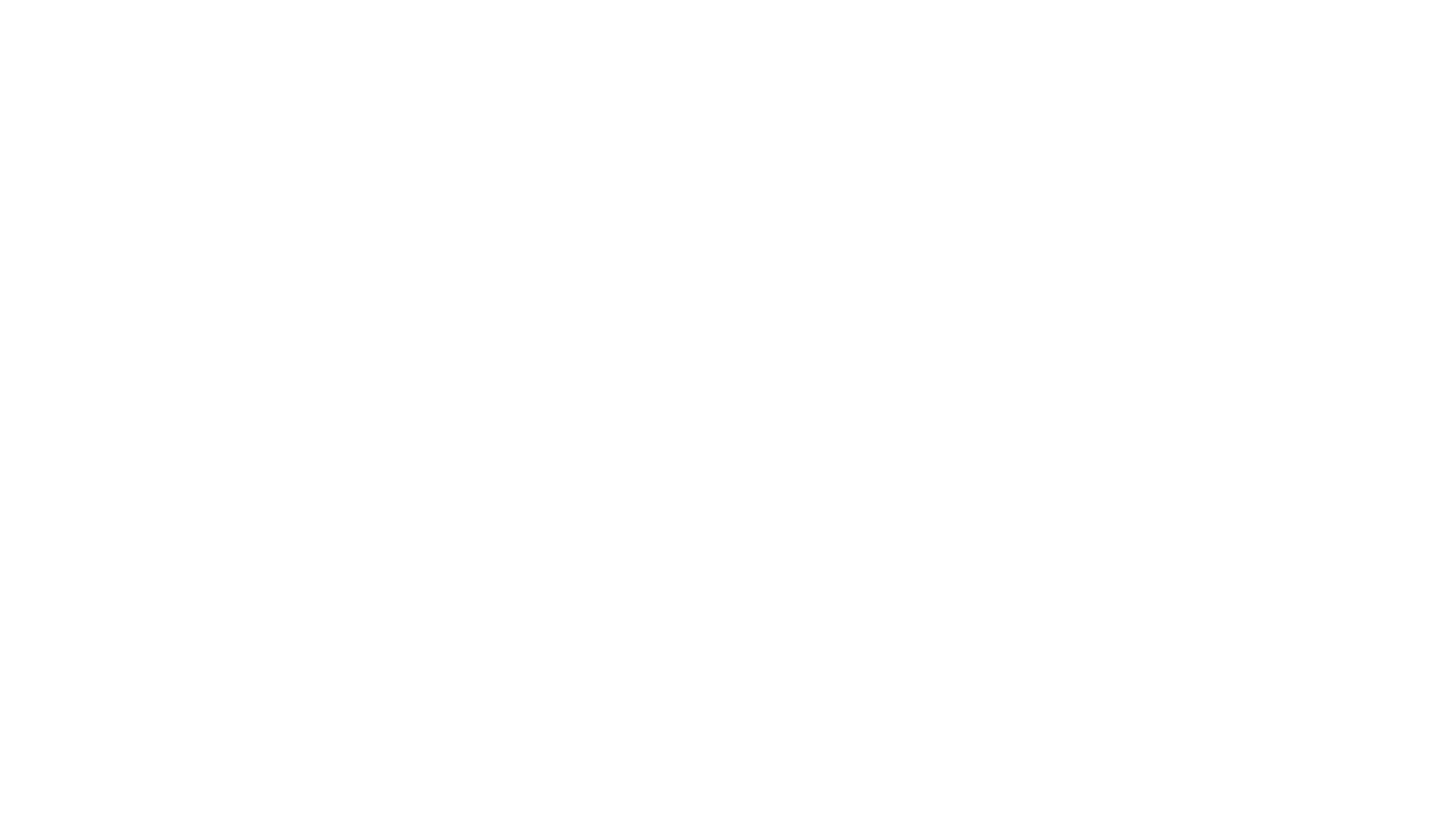 Early metrics
…A month of data
Deployments
IP Overlap
Crosstab Unique IP
Benefits of Sharing
[Speaker Notes: Starting in December, this partner starting blocking solely on their own honeypot data and blocked on average 4.1 million connections per day. 

After adding in the shared repository containing all the participants data, they blocked on average 11.7 million connections per day, a 2.8X increase.]
Now you owe me
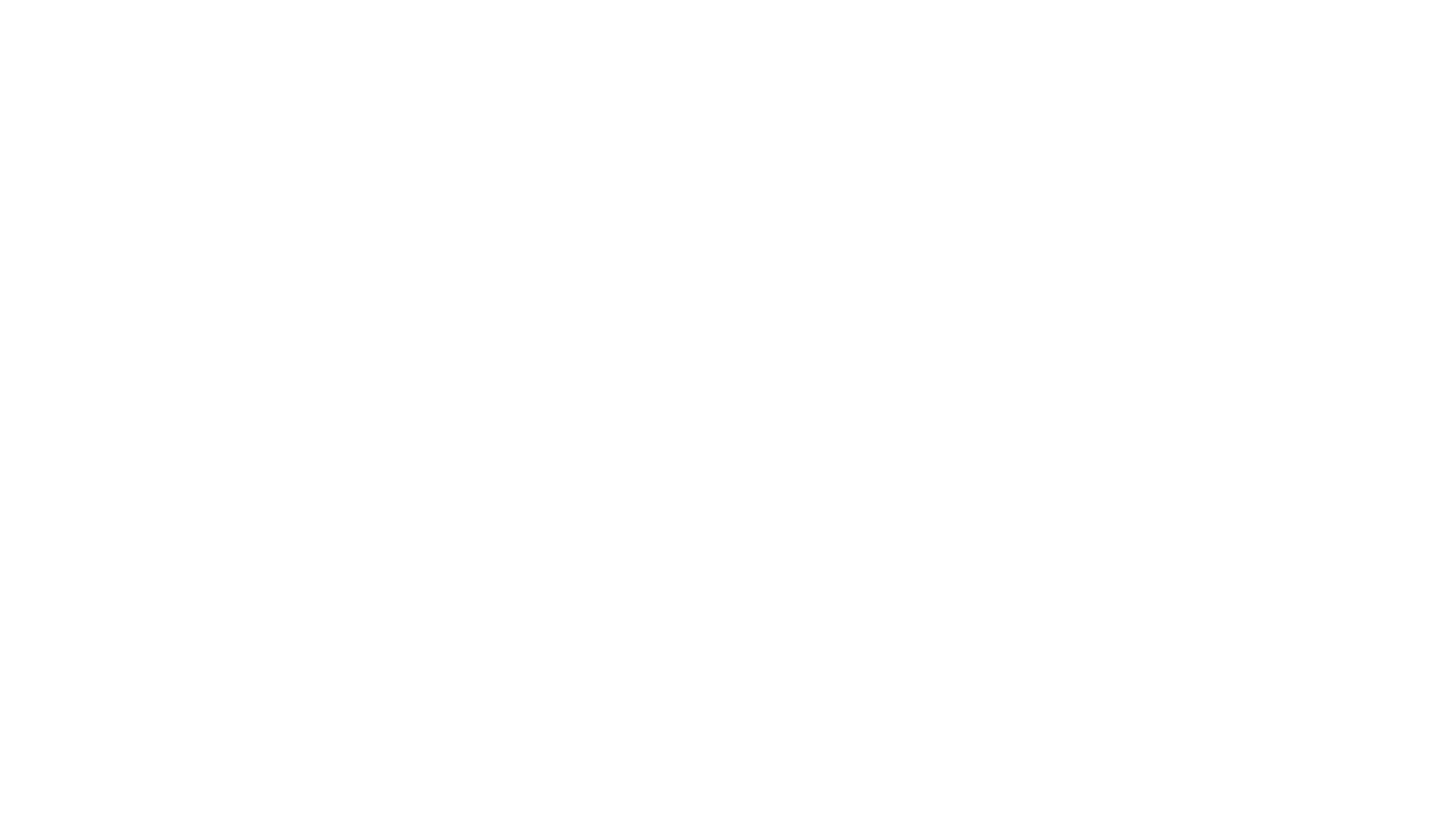 …isn’t that how this works?
Our asks
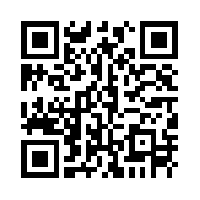 Thank you!
team-stingar@duke.edu

https://stingar.security.duke.edu